國王的婚宴

經文: 
馬太 22:1-14
耶穌又用比喻對他們說:「天國好比一個王為他兒子擺設娶親的宴席，就打發僕人去，請那些被召的人來赴席，他們卻不肯來。  王又打發別的僕人，說：『你們告訴那被召的人：我的宴席已經預備好了，牛和肥畜已經宰了，各樣都齊備，請你們來赴席。』 那些人不理就走了：一個到自己田裡去，一個做買賣去， 其餘的拿住僕人，凌辱他們，把他們殺了。 王就大怒，發兵除滅那些凶手，燒毀他們的城。 於是對僕人說：『喜宴已經齊備，只是所召的人不配。 所以你們要往岔路口上去，凡遇見的，都召來赴席。』 那些僕人就出去，到大路上，凡遇見的，不論善惡都召聚了來，宴席上就坐滿了客。 王進來觀看賓客，見那裡有一個沒有穿禮服的， 就對他說：『朋友，你到這裡來怎麼不穿禮服呢？』那人無言可答。 於是王對使喚的人說：『捆起他的手腳來，把他丟在外邊的黑暗裡，在那裡必要哀哭切齒了。』 因為被召的人多，選上的人少。」
王又打發別的僕人，說:『你們告訴那被召的人: 我的宴席已經預備好了，牛和肥畜已經宰了，各樣都齊備，請你們來赴席。』
那些人不理就走了: 一個到自己田裡去, 一個做買賣去, 其餘的拿住僕人, 凌辱他們,把他們殺了。 王就大怒,發兵除滅那些凶手,
燒毀他們的城。 於是對僕人說:『喜宴已經齊備，只是所召的人不配。 所以你們要往岔路口上去，凡遇見的，都召來赴席。』
那些僕人就出去，到大路上, 凡遇見的, 不論善惡都召聚了來,宴席上就坐滿了客。 王進來觀看賓客,見那裡有一個沒有穿禮服的,
就對他說：『朋友，你到這裡來怎麼不穿禮服呢？』那人無言可答。 於是王對使喚的人說：『捆起他的手腳來，
把他丟在外邊的黑暗裡，在那裡必要哀哭切齒了。』

因為被召的人多，選上的人少。」
國王的婚宴
這是耶穌的另一個奇怪的比喻。有些比喻看起來很奇怪，因為它們具有隱藏的含義
。
傳統上的解釋是有關猶太人拒絕耶穌為他們的彌賽亞 (救主)。
結果，神向外邦人敞開了救恩的大門，但有些人被取消了資格
。
最初的受邀者是以色列人/猶太人，是近兩千年來神的選民。
數百年來，猶太人一直在等待他們的彌賽亞，他們的救主會將他們從奴役中拯救出來。
在這比喻中，當國王召喚受邀者們來參加他兒子的婚禮時，他們都沒有來。
一個人去了他的田地
。這意味著他把他的財產放在神之上。
另一個人去忙他的生意。這意味著他把賺錢和地上的權力放在神之上。
這兩種人沒有參加婚禮的人並沒有受到懲罰。但他們錯過了這宴會和國王的青睞。
他們下地獄了嗎？
是的。地獄是神所不在的地方。
有些人選擇不與神同在，最終落入地獄。
有些人公開叛亂，殺死了國王的僕人。
這是完全不合理的。如果他們不想去，就忽略邀請就好了。至少結果不會那麼嚴重
。
反叛神是不理智的因為它不會帶來任何好處。這些叛徒後來被國王的軍隊摧毀。
以色列和猶大國在悖逆神時被其他國家摧毀。
他們肉體的毀滅先反映了他們靈性上的毀滅。他們選擇離開神的保護和恩惠。
那我們就要問問：為什麼不來參加宴會？
首先，他們需要從自己的生活中抽出時間
。他們想保留自己的時間。
其次，他們需要穿好禮服。他們不願為此做出努力。
這種努力類似於我們在過去一年中多次討論到的人的才幹。
最後，他們需要帶禮物。他們不想花掉他們的金錢。
國王稱這些受邀者們為「不配」的，因為他們不願意來。
所以國王要求他的僕人從街角邀請人們。他不想浪費一場好的宴席。
如果皇室宴席沒有出席者與他和他兒子一起慶祝，那也會很尷尬。
僕人邀請任何人，「壞的和好的」，並填滿了宴會廳。
這句話是故意放進去的，因為它表明救恩是開放給所有願意接受它的人。
誰是壞人？在人們眼中的「壞人」— 罪人。
神看他們是壞人嗎？或者看他們只是「還沒變好」的人？
但有人真的是「好」的嗎？
詩篇 14:3
他們都偏離正路，
一同變為汙穢；
並沒有行善的，
連一個也沒有。
如果有人接受了邀請並穿著得體，那人都足夠好並且可以參加婚禮。
神不在乎我們最初的狀況。祂只在乎我們是否想來到祂面前並改變。
儘管如此，有些人還是選擇不來。但他們就像原來的受邀者沒有來一樣，沒有受到懲罰。
他們選擇不與神同在
。這意味著他們將在地獄裡。地獄是神不在的地方。
國王允許人們做出自己的選擇，即使那些是壞的決定。
結果來了足夠多的人
，所以宴會廳已經滿了。國王的要求得到了滿足。
通常，要參加婚禮，要來的人需要：
 -	受邀請
 -	穿著得體
 -	帶上禮物
但由於人們是從街上被邀請的並且宴會已經準備好了，所以有些事情會有所不同。
首先，沒有人會有時間去找合適的禮服，因為宴會要開始了。
因此，國王得提供禮服，很可能是在宴會門口給來賓，否則街上的人就不會進來。
其次，沒有人有時間去找禮物或回家拿禮物。
這是國王的宴會。平民不會擁有對新娘和新郎有價值或需要的東西。
因此，人們很可能不需要帶禮物。受邀者必須知道這一點。
出席者接受了國王的邀請。這是對國王的一種尊敬。他們順服國王的要求。
他們必須換上禮服，這象徵著悔改和變成新人的意表。
出席的人可以享受國王的婚宴。這意味著他們可以在天堂與神一起度過永生。
因此，若要參加這婚禮，一般平民需要接受邀請並換上國王提供的禮服，但不需要帶禮物。
那麼什麼是禮服呢？ 在這比喻中似乎是一件大事。
在重大慶祝活動中，人們必須穿著適合這場合的衣服。
因此，去婚宴的禮服必須乾淨，正式，但不要吸引太多的注意力。
大家的注意力應集中於新娘和新郎，尤其是新娘。
穿著合適的禮服是表示客人對主人的尊重
。它是成聖和救贖的象徵。
以賽亞書61：10

我因耶和華大大歡喜
，我的心靠神快樂。



因他以拯救為衣給我穿上，以公義為袍給我披上，好像新郎戴上華冠，又像新婦佩戴裝飾。
因他以拯救為衣給我穿上，以公義為袍給我披上，好像新郎戴上華冠，又像新婦佩戴裝飾。
這也涉及了謙卑 — 我們必須承認我們自己的衣服不夠好並需要換成禮服。
禮服代表著悔改和從罪惡的過去改變成新人。我們必須脫下代表罪惡的舊衣，換上禮服。
這也涉及了服從 — 僅僅知道是不夠的。我們必須去做。
一旦我們這樣做了，我們就獲得了公義和救恩。
「成聖」意味著成為聖潔和得稱「義」 。
「義」就是在神的眼中是正的。但是我們無法自己做到。
所以神為我們做到了
。如果我們想來參加婚宴，祂就給我們這禮服穿。
「稱義」涉及將神置於你自己之上。中文字「義」就是一隻「羊」在「我」頭上
。
羊

我
sheep


  me
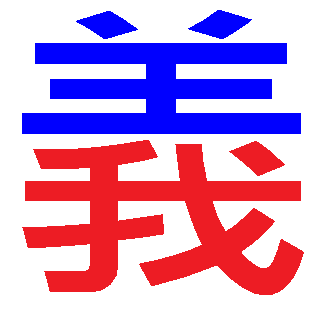 總之，這場婚宴是我們得救的完美象徵。
首先，我們需要順服神，接受祂的婚禮的邀請，這是我們的救恩。
其次，我們不需要帶禮物。救恩是免費的
。我們無法買到通往天堂的道路。
最後，神提供了成聖的禮服。意表我們變成義人。我們只需要穿上它。
但後來國王看到一位沒有穿禮服的客人。
國王沒有說他不能來
。國王稱他為朋友 。
國王對他是友善的。
但是，如果沒有穿合適的禮服，他就不應該能進來。他是否是偷偷進來的？
他一定有被告知要換上禮服，但他沒有這樣做。
或是他進了宴會後就脫掉了禮服。
他沒有成聖。他沒有拋棄以前的自己。他仍然是那個老罪人。
就像你不能穿牛仔褲去參加舞會一樣 — 你不能繼續留做一個罪人，然後去天堂。
所以他手腳被綁著然後被扔了出去。這聽起來很嚴厲。
他受到的懲罰比那些拒絕參加婚禮的人還嚴重。
為什麼要綁住他的手腳？所以他不能試圖再次回來？還是這是國王憤怒的表達？
那人沒滿足出席婚禮的惟一個的要求 — 換上禮服。
他對主人沒有尊重和誠意。
真誠的基督教徒將遵循神的教導，靠神成為在神的眼中聖潔和公義的人。
沒有適當著裝的人代表了那些試圖欺騙神和他人的假基督徒。
假基督徒沒有真正悔改，選擇活在罪中，同時聲稱自己是神的追隨者。
神對他們的懲罰是非常嚴厲的。
成聖是真誠和尊重的標誌，神幫助我們成聖且在祂眼中成為公義的。
神是聖潔的，所以如果我們想與祂永遠在一起，我們就應該是聖潔的。
那人對國王無言以對
。他沒有任何理由。神沒有讓他很難進這宴席，但他沒有做到唯一的要求。
同樣的，我們沒有任何藉口可言。跟隨神並不難。最基本的條件已經是免費的。
神給了機會，但當宴席開始時就是個最後的期限。期限是耶穌的第二次降臨，或是我們的死亡的時候。
那時，要去換禮服再回來就太晚了。
國王把他手腳綁起來扔出去，這也是對那些還沒有進入宴席的人一個明顯的警告。
他被扔進黑暗中 — 這是地獄的意表。
他咬牙切齒 — 也許他是為自己沒有換上免費禮服而生氣。
他還能悔改並改變進來嗎？因他手和腳被綁，他沒法換禮服。
他已表明他對主人沒有尊重。
如果我們死時沒有悔改歸主，那就已為時已晚。但直到我們死亡的那一刻，永遠不會太晚。
最後，這節經文給我們是一個嚴厲的警告:「因為被召的人多，選上的人少。」
這「少」到底有多麼的「少」？
這真的沒關係。重要的是你是被選中的人之一。
事實上，你可以選擇是否被選中。
重要的是我們願意來到神面前並被改變，而不是我們最初的狀況。
救恩是免費的，但這並不意味著我們在接受它之後不會或不能改變。
我們需要在屬靈上成長。人在進入後可以選擇脫下禮服，然後被踢出婚禮。
如果我們決定跟隨耶穌，我們需要有切實的改變。
如果我們仍然活在罪中，我們就是假基督徒，並將受到非常嚴厲的懲罰。
假基督徒不尊重神，沒有誠意悔改。他們會下地獄並受到懲罰
。
為什麼會受到如此嚴厲的懲罰？他們不僅欺騙神，而且他們也會誤導別人。
那些試圖愚弄神和其他人的假基督徒將會受到嚴厲的懲罰。
如果你還未曾決定來跟隨耶穌，今天可能是你做這個決定的一天。
這是一個開放給大家來參加的宴席，你可以決定要不要去。沒有自己的禮服和禮物都沒關悉。
主人說：「就這樣來吧。我會給你你所需要的禮服。」
如果你願意，神會讓你成聖。祂可以把你變成一個更好的人。
當你自己做不到的時候，祂可以使你成為義人。只要你願意。
耶穌在十字架上的犧牲為你付出了代價。 你在神的眼中是可稱義的。
他不要求你付錢。救恩對尋求的人是免費的。 祂為你付出了代價。
他說：「請來！我要你我一起享受永生！快來開心的玩吧！」
真是太划算了！你想要這救恩嗎？要快決定，因為你不知道你的機會什麼時候會消失...
我希望在神的宴席上見到各位！